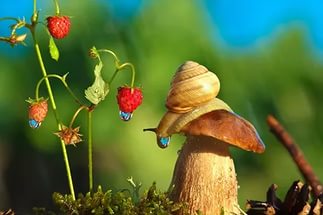 Биология-наука о живой природе
Учитель биологии: Минуллина В.Б.
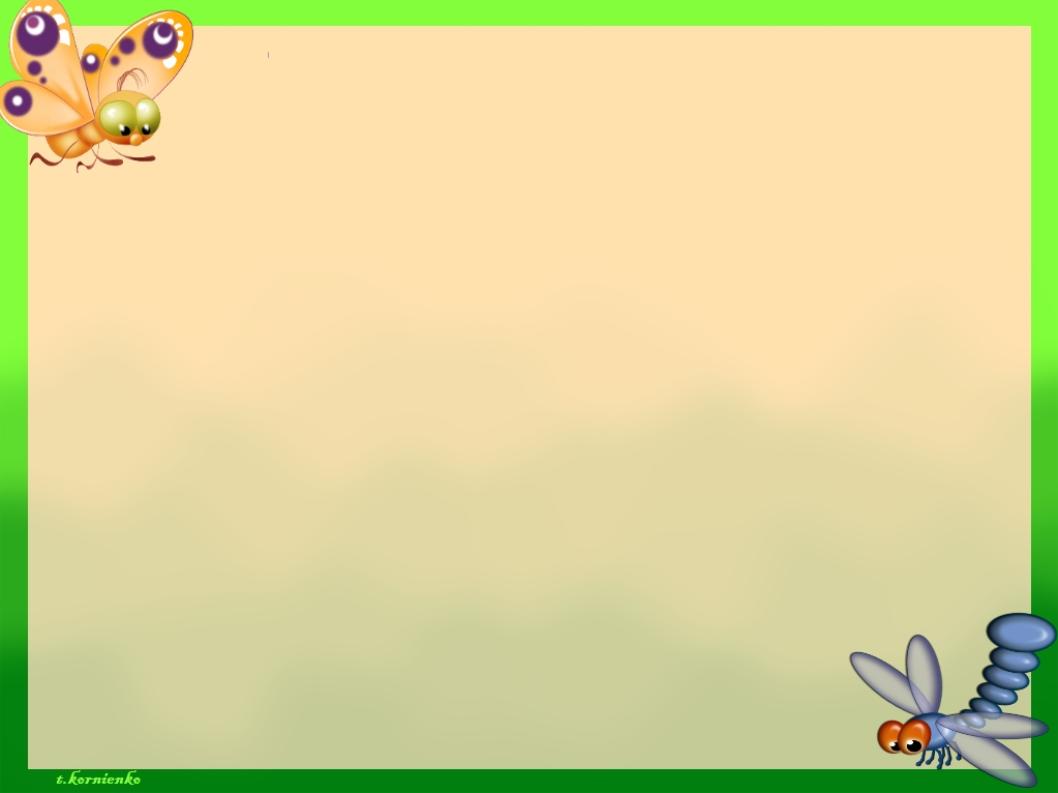 Заливистый школьный звонокПозвал опять на урок.Будьте все внимательны,А еще старательны!Чтоб природе другом стать,Тайны все её узнать,Все загадки разгадать,Научитесь наблюдать,Будем вместе развивать у себя внимательность,А поможет всё узнать наша любознательность.
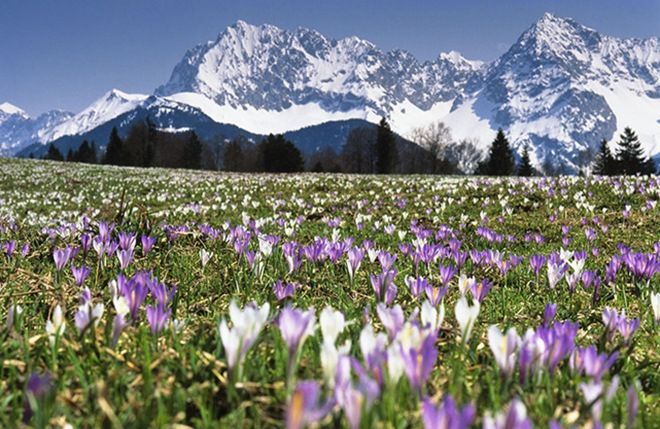 Цели урока:
- Сформировать представление о биологии как науке, о царствах живой природы.        - Развивать представление о многообразии биологических дисциплин, изучающих живую природу.
Задачи: 
            -Сформировать первоначальные представления о многообразие растительного мира;
            -Познакомить учащихся с основными компонентами учебника и  правилами техники   безопасности;
   - Развивать умения и навыки, развивать интерес к биологическим наукам.
«Изучение и наблюдение природы- породило науку»
Марк Туллий Цицерон
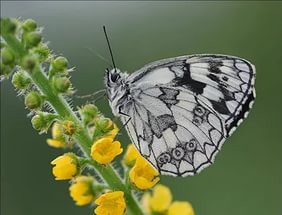 Биология – наука
О букашках и лесах,
Рыбах, птицах и прудах.
О грибочках на пеньке,
О цветочках на лужке.
Обо всем живом на свете,
Кто проживает у нас на планете.
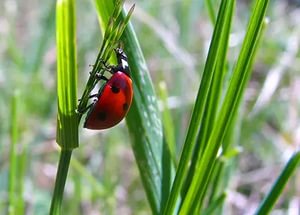 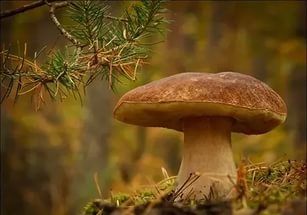 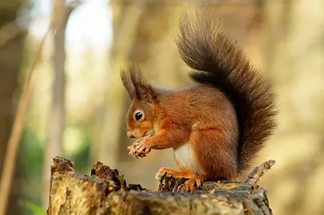 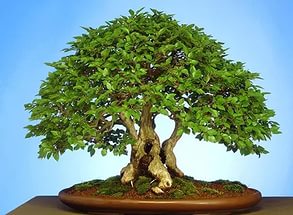 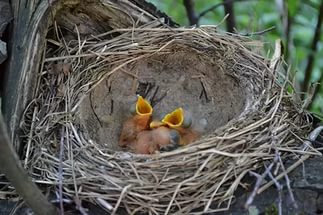 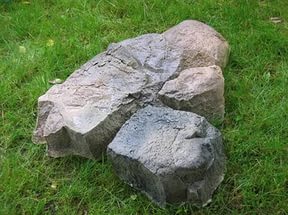 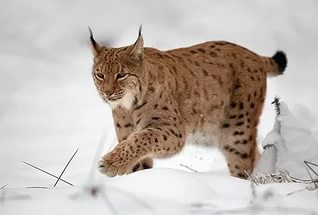 3,5 млн. видов
Царство живой природы-бактерии
Царство живой природы-грибы
Царство живой природы-растения
Царство живой природы-животные
Царство живой природы-вирусы
Задание: «Рассели по Царствам»
Домашнее задание
А)Прочитать параграф.                                                                                                   Ответить устно на вопросы в конце учебника.
Б) Творческое задание: Подготовить небольшой рассказ на тему: « В моем доме есть кусочек живой природы»
Время быстро пролетело,
Расставаться нам пора…
Но не надо огорчаться,
Новые знания ждут вас, друзья!